GOLDILOCKS AND THE THREE BEARS
Here are the three bears: Mummy bear, Daddy bear, and Baby bear.
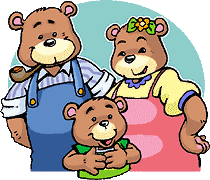 THEY ALL LIVE IN A LITTLE HOUSE
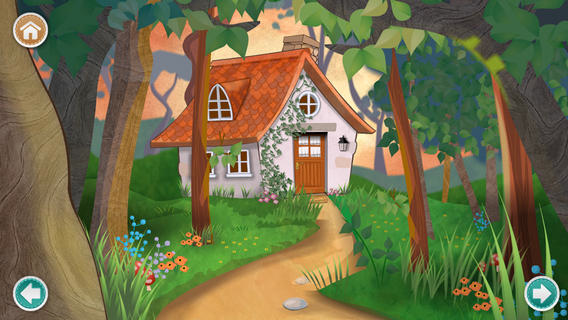 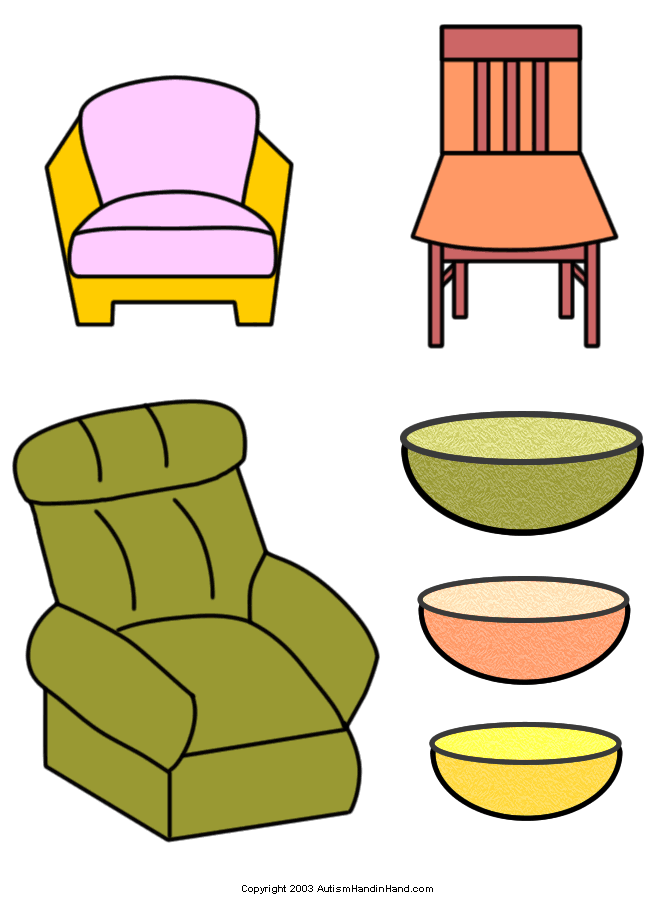 Mummy bear makes some porridge and she put the porridge into three bowls: big, medium, and small.
"What an aromatic smell!“ Daddy bear tastes the porridge: "Oh! This porridge is very hot.“
Mummy bear tastes the porridge: "Oh! This porridge is very hot.“ Baby bear tastes the porridge: "Oh! This porridge is very hot.“
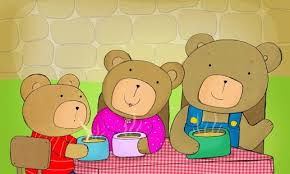 "Let’s go for a walk!“
We will eat the porridge after
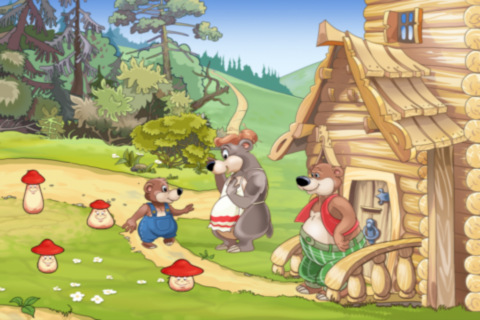 ONCE UPON A TIME THERE WAS A LITTLE GIRL.HER NAME WAS GOLDILOCKS.SHE HAD GOLDEN HAIR.
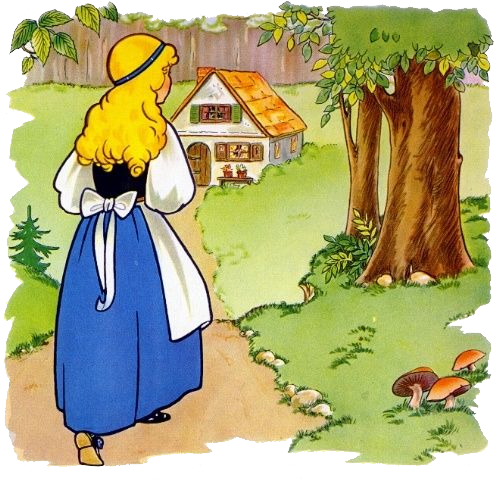 ONE DAY GOLDILOCKS WAS WALKING IN THE FOREST.SHE SAW A HOUSE AND KNOCKED ON THE DOOR.
Goldilocks opens the door and smells porridge: "I like porridge! Yum, yum.“She went insideand nobody was there.
GOLDILOCKS SAW THREE BOWLS ON THE TABLE. SHE WAS VERY HUNGRY.
SHE TASTED THE PORRIDGE FROM THE BIG BOWL: “THIS PORRIDGE IS TOO HOT!” SAID GOLDILOCKS
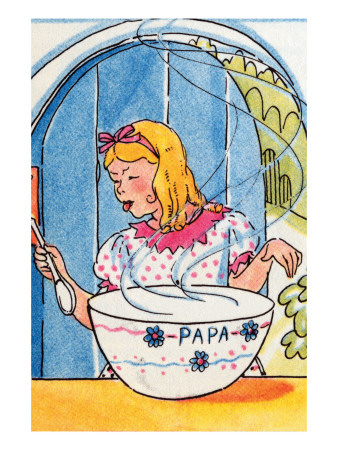 Goldilocks tastes the porridge from the medium bowl: ”I don’t like this “this porridge is too cold!” said Goldilocks
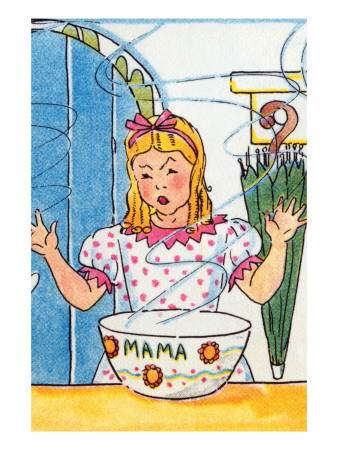 Goldilocks tastes the porridge from the small bowl: "Yum! I like this porridge.“THIS PORRIDGE IS GOOD” GOLDILOCKS ATE ALL THE PORRIDGE
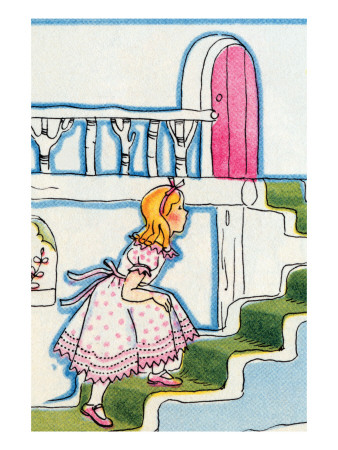 AFTER EATING THE PORRIDGE, GOLDILOCKS WAS VERY TIRED SHE WENT UPSTAIRS
GOLDILOCK SAW THREE BED, “OH BEDS!” SHE SAID.
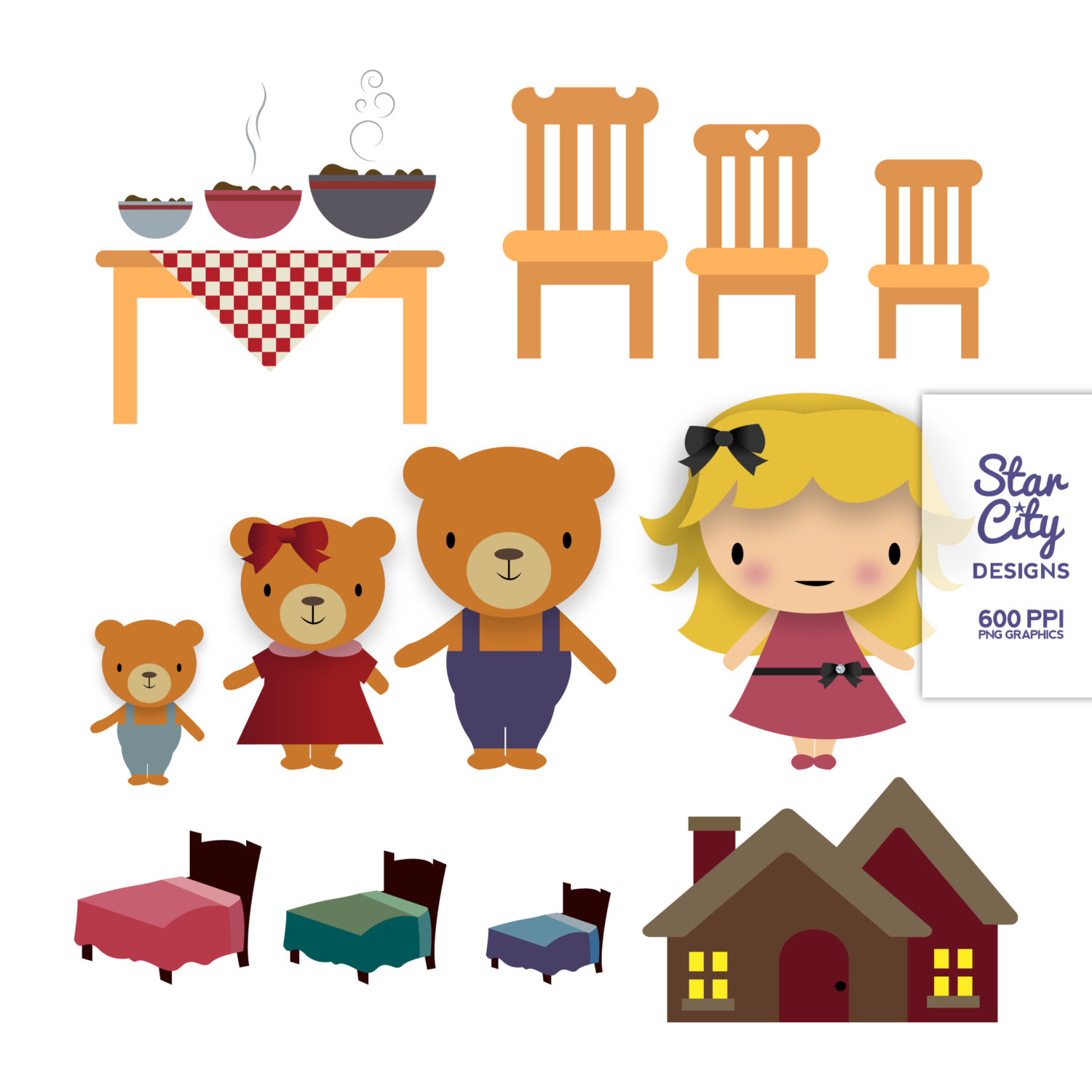 SHE TOUCHES THE BIG BED”OH I DON’T LIKE THIS BED. THIS BED IS TOO HARD”
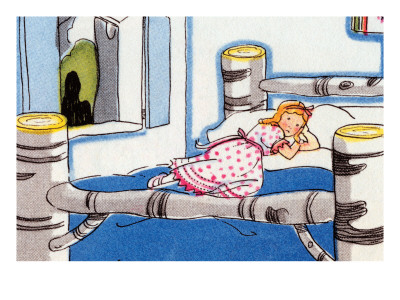 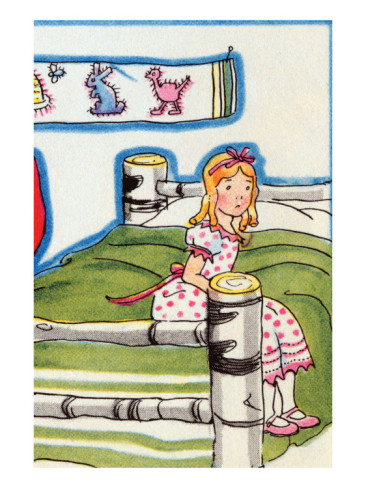 SHE TOUCHES THE MEDIUM BED”OH I DON’T LIKE THIS BED“THIS BED IS TOO SOFT!”
SHE TOUCHES THE SMALL BED“I LIKE THIS BED. THIS BED IS VERY GOOD!” SHE FALLS ASLEEP.
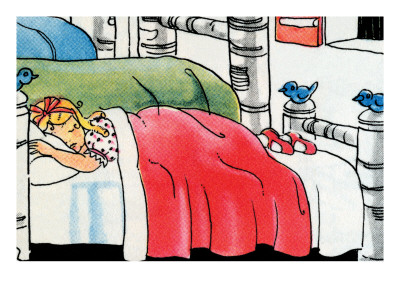 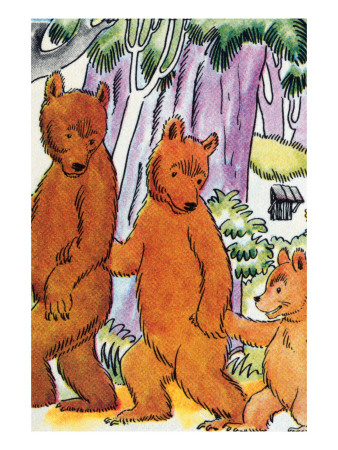 SOON THE BEARS CAME HOME.
“LOOK AT MY PORRIDGE!SOMEONE HAS EATEN MY PORRIDGE!” SAID DADDY BEAR
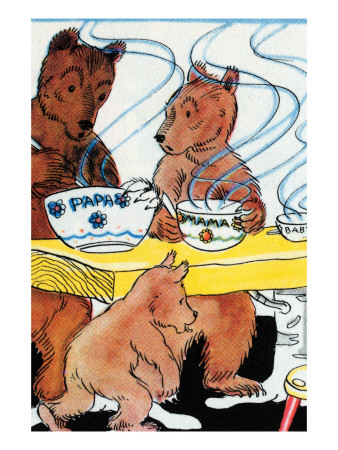 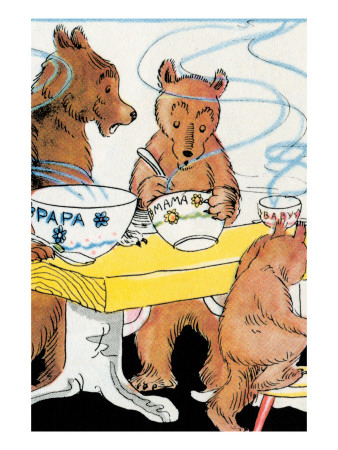 LOOK AT MY PORRIDGE!“SOMEONE HAS EATEN MY PORRIDGE TOO”. SAID MUMMY BEAR.
“LOOK! MY PORRIDGE, MY BOWL IS EMPTY..BUU BUU”, SAID BABY BEAR.
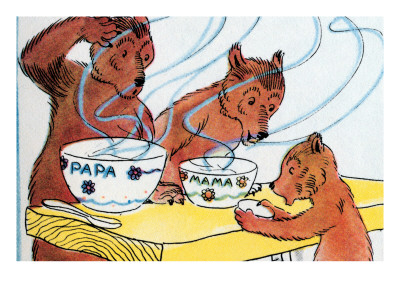 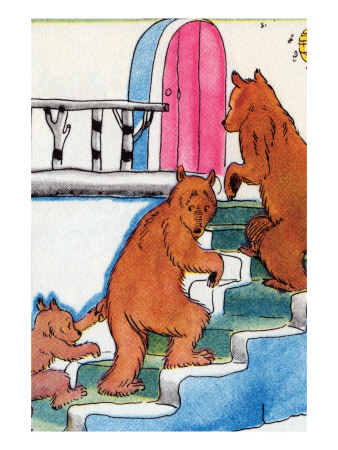 FAMILY BEAR WENT UPSTAIRS
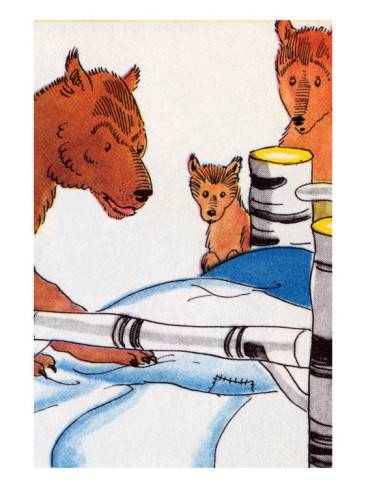 LOOK AT MY BEDSOMEONE HAS BEEN SLEEPING IN MY BED! SAYS DADDY BEAR.
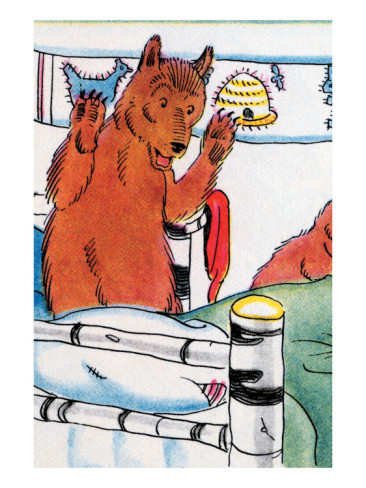 LOOK AT MY BEDSOMEONE HAS BEEN SLEEPING IN MY BED! SAYS MUMMY BEAR.
LOOK! SOMEONE’S BEEN SLEEPING IN MY BED. THERE IS A GIRL IN MY BED SAYS BABY BEAR
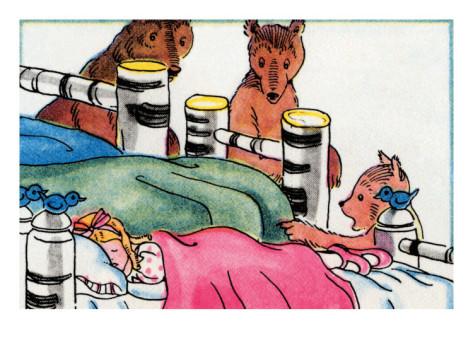 SHE WAKES UP AND SEES THE THREE BEARS.THEY SHOUTED “HELP!”. SHE JUMPED FROM THE WINDOW
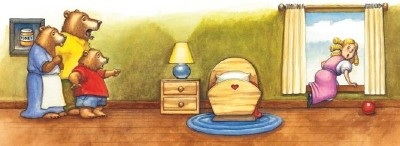 GOLDILOCK RAN INTO THE FOREST. SHE NEVER CAME BACK AGAIN.
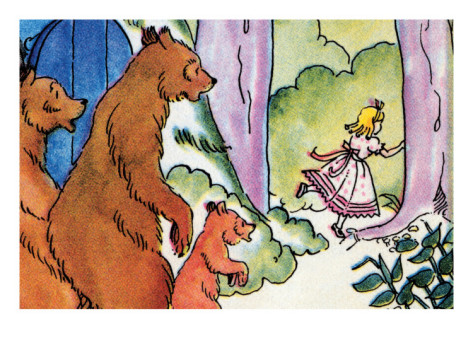 Presented bySonakshi BaliKendriya VidyalayaShalimar BaghShift 1